Section 2.2 Solutions and Suspensions
A.  Mixture—composed of two or more elements or compounds that are physically(NOT chemically) mixed together.  Examples:  salt and pepper; sugar and sand.
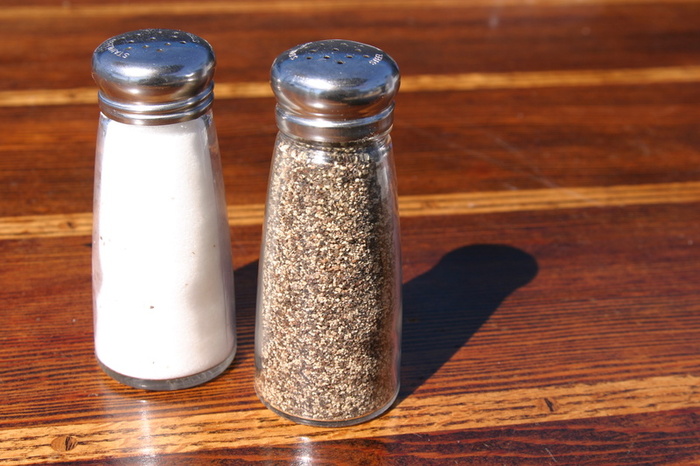 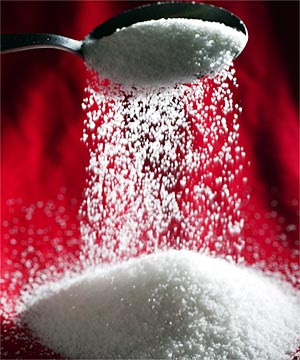 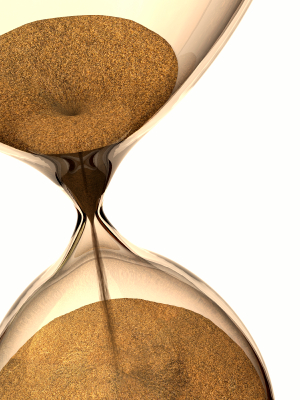 Solutions—all components are evenly distributed throughout the solution.  Water is the solvent—the substance in which the solute dissolves.
Suspensions—a mixture of water and non dissolved material.  Example:  Blood is mostly water with dissolved compounds, but it also contains cells and other undissolved particles that remain in suspension.
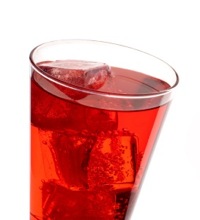 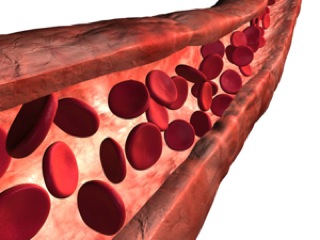 Acids, Bases, and pH
H2O          H+ + OH-
--Water molecules sometimes split apart to form ions.
The pH Scale—measurement system used to indicate the concentration of H+ ions in a solution.  
Scale ranges from 0 to 14.  pH 7 is neutral, equal concentration of H+ ions and OH-  ions.
Acids—any compound that forms H+ ions in solution.  Range is 0-6 with lower pH = strong acids.
Bases—any compound that forms OH-  ions in water.  Range 8-14 with higher pH = stronger bases.
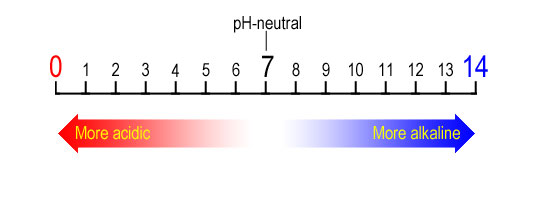 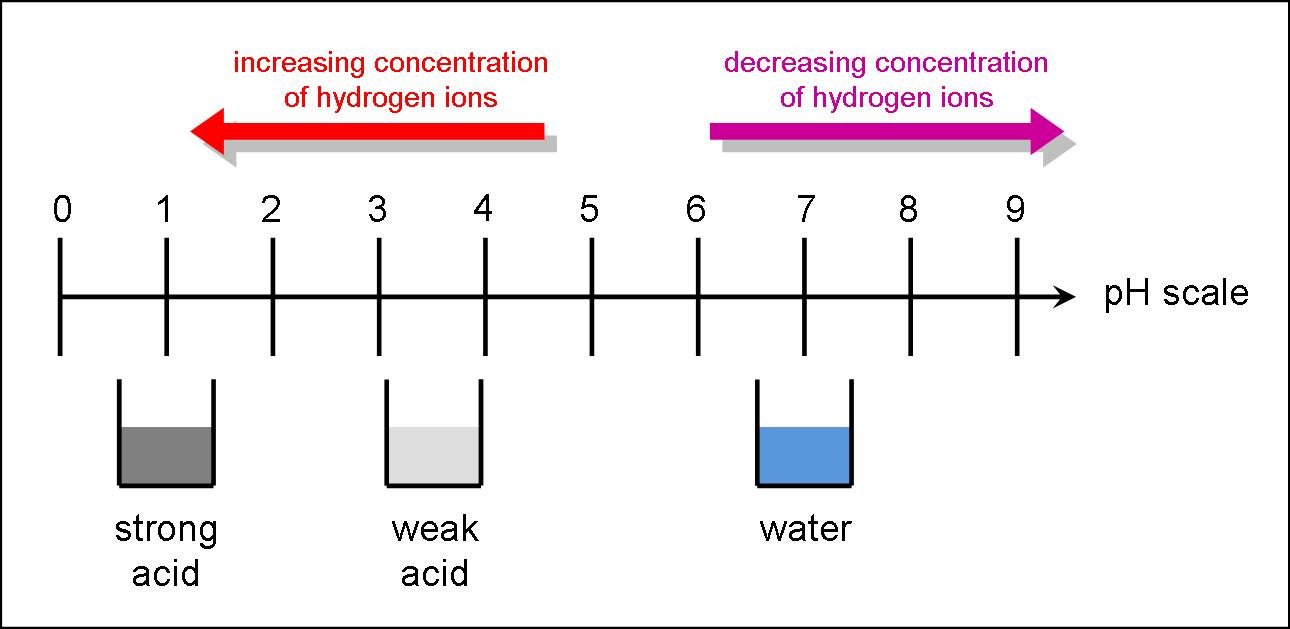 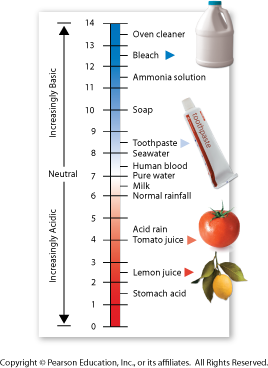 pH
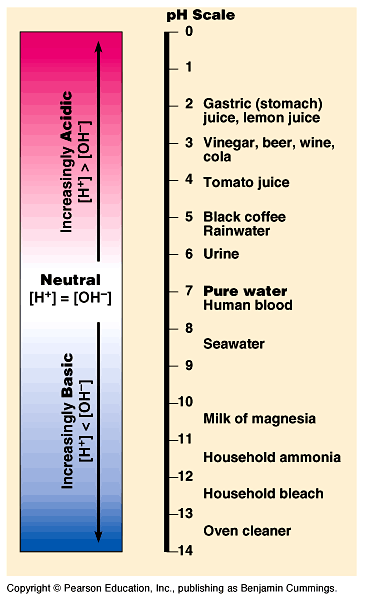 [H+]= 10-1M
pH = – log [H+]
Log scale means 10X change per unit!
[H+]= 10-9 M
6